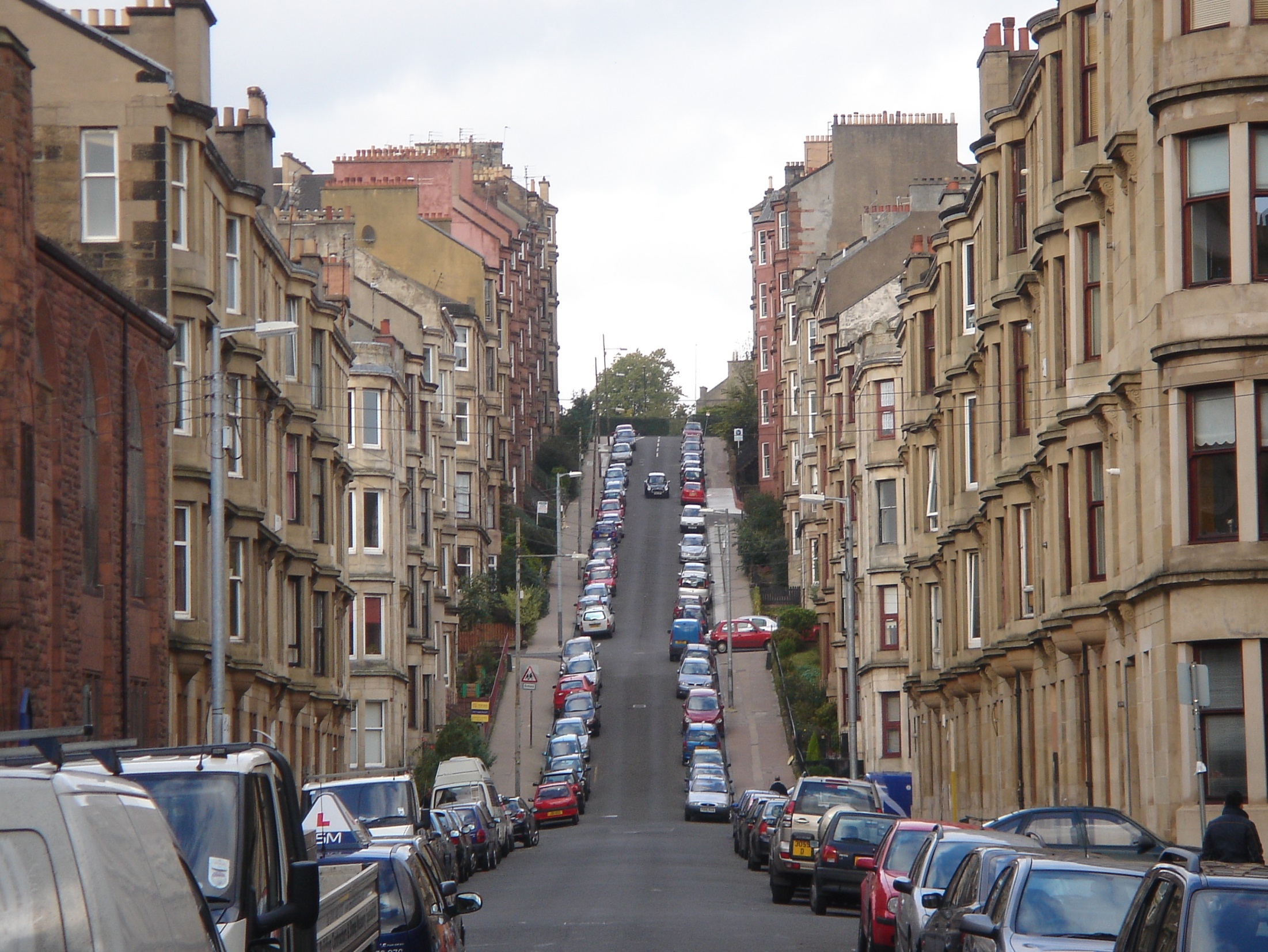 Why is Glasgow so hilly???
By Matthew Staitis
Introduction
Glasgow is very hilly - obviously 
But why?
Why are there hills here?
What caused them?
How did they form?
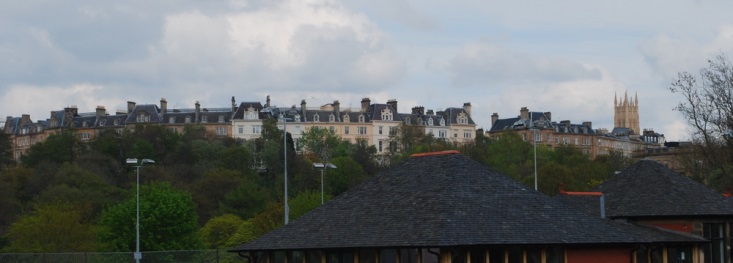 What is a Drumlin?
In Glasgow (hill = drumlin)

‘Drumlin’ is derived from the Gaelic word for ‘a rounded hill’.

They have a ‘tear-drop’ or egg shape.

They are found together in field or swarms.

The are largely made of glacial till (debris), with some having a rocky core.
Ref: Geography Summer School
The Ice Age
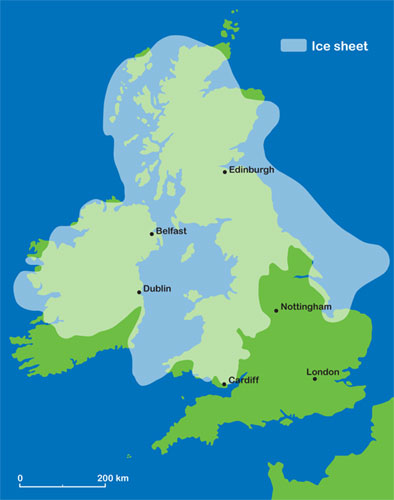 From 2.6 million to 11,500 years ago.
Ice sheets advanced over most of the Northern Hemisphere. 
Not one, but several ice ages with warmer (interglacial) periods in-between.
Glasgow- now and then
Today
20,000 years ago
Icecap Thickness
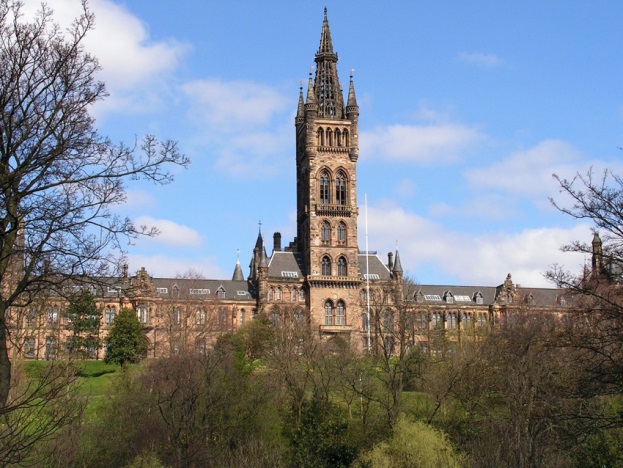 x18
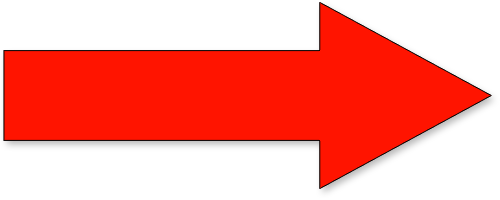 Glasgow’s Drumlins
Ref: Geography Summer School
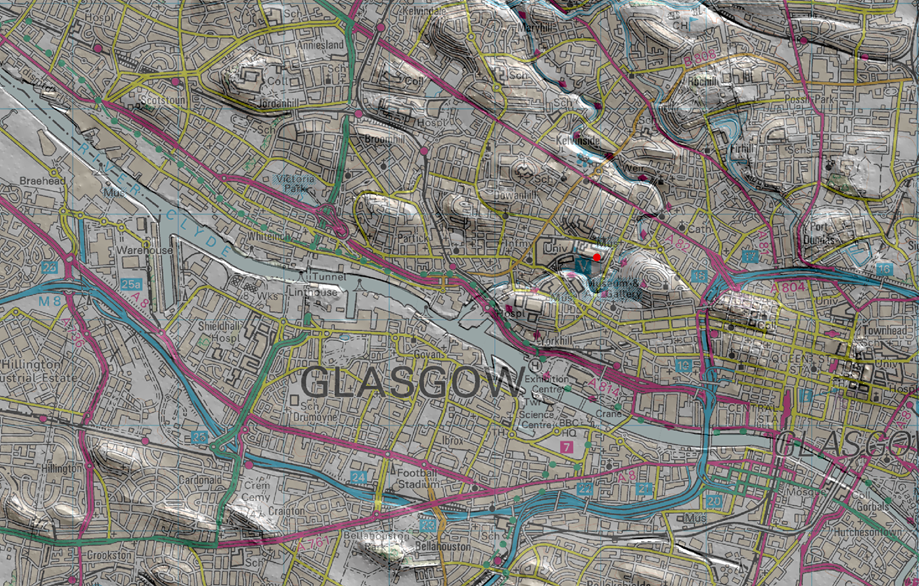 Ref: Geography Summer School
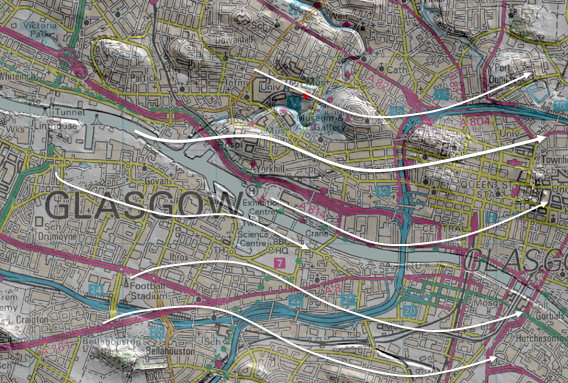 Ref: Geography Summer School
The Deformation Theory
The Deformation Theory of Drumlin formation suggests:
Cause- weight of ice

Details- soft till is deformed and moulded by the ice. Shear stress causes softer sediment to form drumlins.
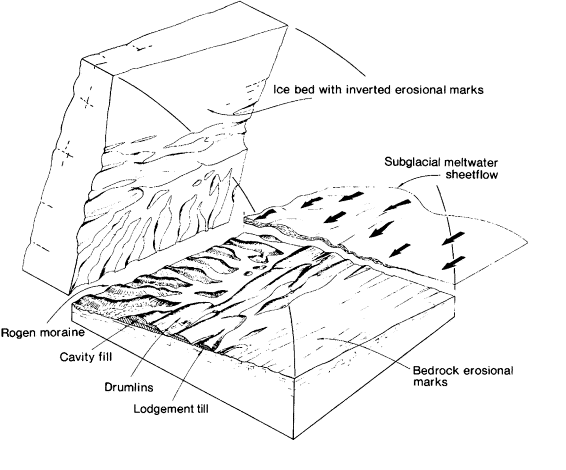 The Fluvial Theory
The Fluvial Theory of Drumlin formation suggests:
Cause- catastrophic meltwater floods  

Details- cavities eroded by ice, are filled with sediment derived from the meltwater. These filled cavities become drumlins
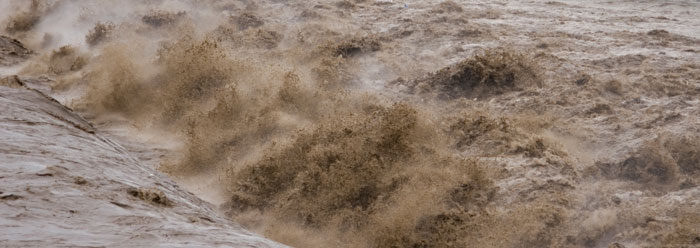 Summary
A Drumlin is a hill formed due to the Ice age.
Glasgow was buried under a mile thick ice sheet.
Drumlins are everywhere, Glasgow is built on them.
There are 2 theories on Drumlin formation- both not proven.
THIS IS WHY GLASGOW IS SO HILLY!!!